Organizational Change & Innovation:
Lifelong Challenges for the Exceptional
Manager
Chapter Ten
McGraw-Hill/Irwin
Copyright © 2013 by The McGraw-Hill Companies, Inc. All rights reserved.
Major Questions You Should Be Able to Answer
10.1 Since change is always with us, what should I understand about it?
10.2 How are employees threatened by change, and how can I help them adjust?
10.3 What are the uses of OD, and how effective is it?
10.4 What do I need to know to encourage innovation?
Ways to Deal With Change and Innovation
Allow room for failure
Give one consistent explanation for the change
Look for opportunities in unconventional ways
Have the courage to follow your ideas
Allow grieving, then move on
Collins’s Five Stages of Decline
Stage 1 Hubris Born of Success
Stage 2 Undisciplined Pursuit of More
Stage 3 Denial of Risk and Peril
Stage 4 Grasping for Salvation
Stage 5 Capitulation to Irrelevance or Death
Fundamental Change: What Will You Be Called Upon to Deal With?
The marketplace is becoming more segmented & moving toward more niche products
There are more competitors offering targeted products, requiring faster speed-to-market
Some traditional companies may not survive radically innovative change
Fundamental Change: What Will You Be Called Upon to Deal With?
China, India, & other offshore suppliers are changing the way we work
Knowledge, not information, is becoming the new competitive advantage
Two Types of Change
Reactive change 
making changes in response to problems or opportunities as they arise
Two Types of Change
Proactive change 
involves making carefully thought-out changes in anticipation of possible or expected problems or opportunities
also called planned change
Forces For Change Outside and Inside the Organization
Figure 10.1
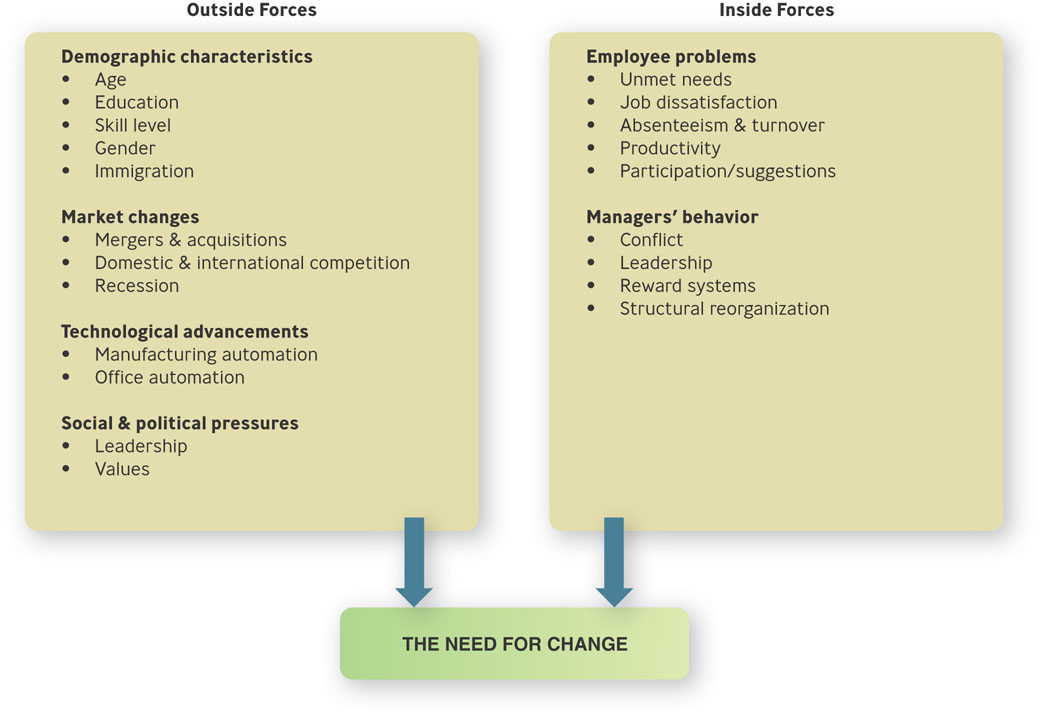 The Forces for Change: Outside the Organization
Demographic characteristics
Market changes
Technological advancement
Shareholder & customer demands
Supplier practices
Social & political pressures
Question?
Tony, the owner of Cirodi Pasta restaurant on Cape Cod is open during the “high season” from May until October.  He has always hired college students on summer vacation.  In recent years, the number of workers who quit mid-summer has risen significantly.  When he asks, they say they are quitting because they “have enough money” or “want the time off”.  This is probably an example of a(n) ________ change. 
Market 
Social or political 
Economic 
Technological
[Speaker Notes: The correct answer is “B”   

Page: 311   LO: 1   Difficulty: Moderate]
Forces Originating Inside the Organization
Employee problems
Managers’ behavior
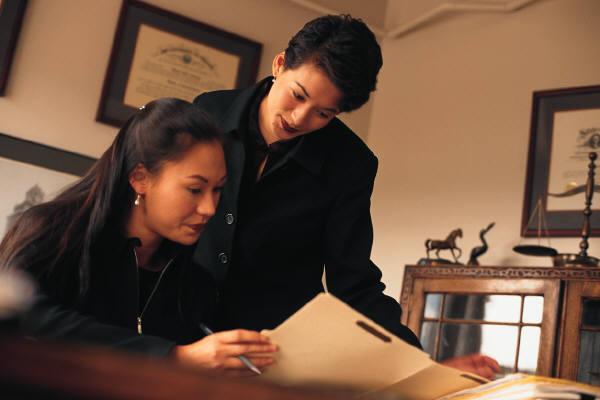 Areas in Which Change is Often Needed
Changing people
Perceptions, attitudes, performance, skills
Changing technology
Changing structure
Changing strategy
Changing Technology
Technology
any machine or process that enables an organization to gain a competitive advantage in changing materials used to produce a finished product
not just computer technology
A Model of Resistance to Change
Figure 10.2
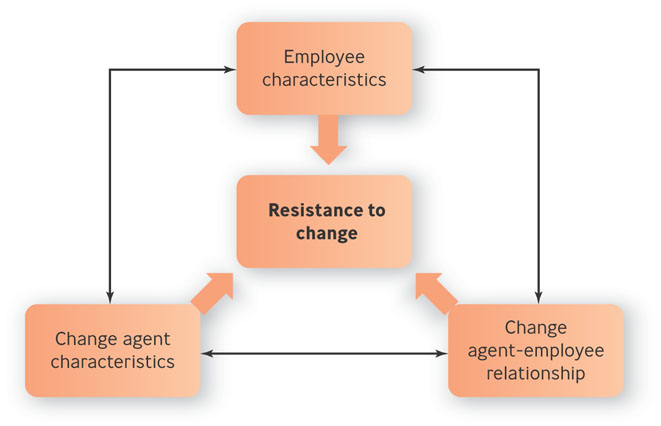 The Causes of Resistance to Change
Resistance to change 
an emotional/behavioral response to real or imagined threats to an established work routine.
The Degree to Which Employees Fear Change
Least threatening: Adaptive change
Reintroduction of a familiar practice
Somewhat threatening: Innovative change
Introduction of a practice that is new to the organization
The Degree to Which Employees Fear Change
Very threatening: Radically innovative change
Involves introducing a practice that is new to the industry
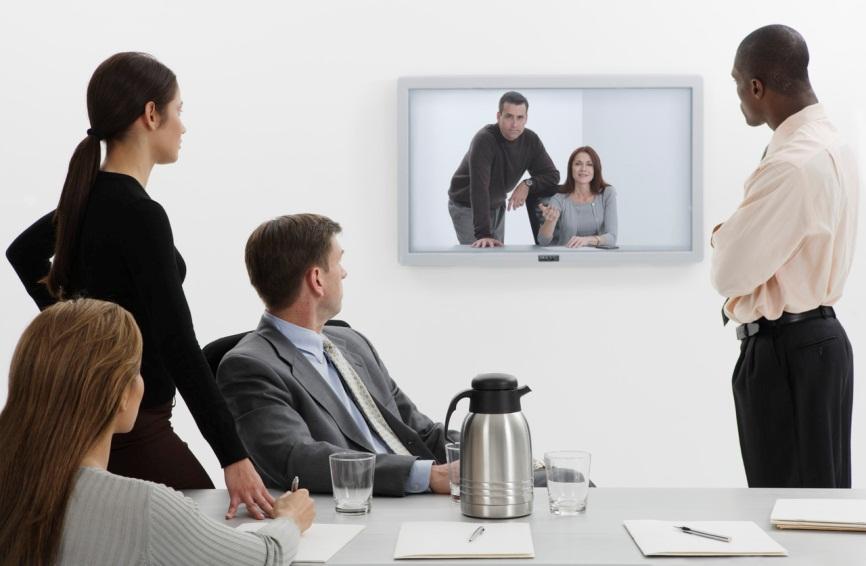 Question?
At the Big Peaches Department Store, employees generally know that during annual inventory, they are required to work overnight shifts.  This is an example of a(n) __________ change. 
Adaptive 
Reactive 
Innovative 
Proactive
[Speaker Notes: The correct answer is “A”   

Page: 315   LO: 4   Difficulty: Hard   
Rationale: This involves reinstituting a practice that employees are already familiar with.]
Reasons Employees Resist Change
Individual’s predisposition toward change
Surprise and fear of the unknown
Climate of mistrust
Fear of failure
Loss of status or job security
Reasons Employees Resist Change
Peer pressure
Disruption of cultural traditions or group relationships
Personality conflicts
Lack of tact or poor timing
Non-reinforcing reward system
Lewin’s Change Model
Unfreezing 
creating the motivation to change
Changing 
learning new ways of doing things
Refreezing 
making the new ways normal
Steps to Leading Organizational Change
Table 10.2
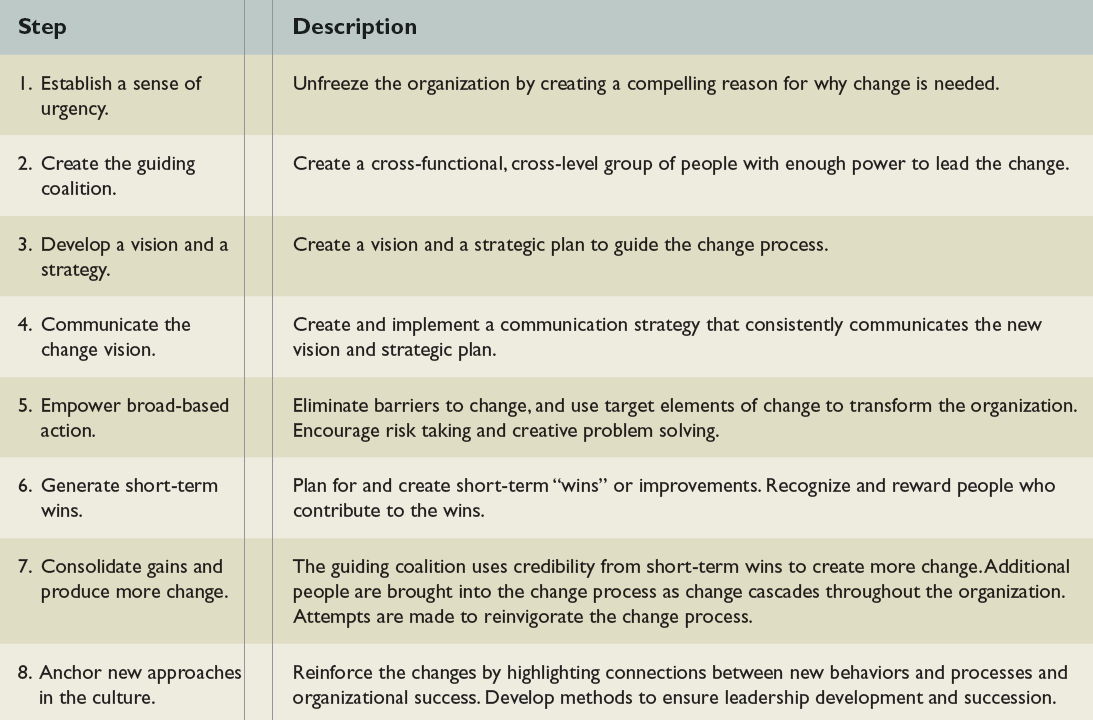 Organization Development
Organization development (OD) 
set of techniques for implementing planned change to make people and organizations more effective
Organization Development
Change agent 
a consultant with a background in behavioral sciences who can be a catalyst in helping organizations deal with old problems in new ways
What Can OD Be Used For?
Managing conflict
Revitalizing organizations
Adapting to mergers
The OD Process
Figure 10.3
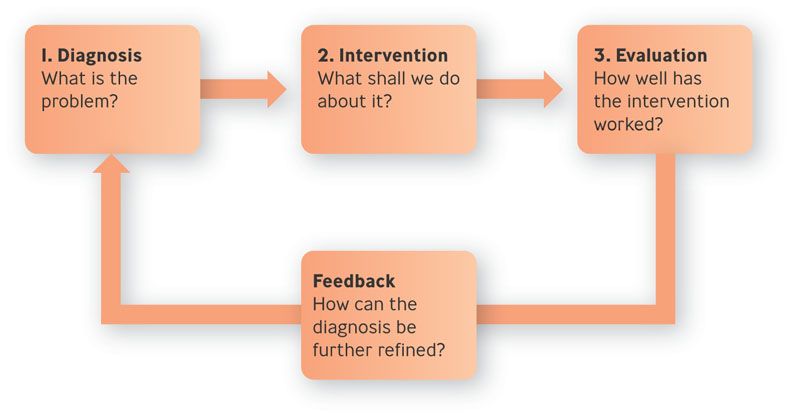 How OD Works
Diagnosis: What is the problem?
Intervention: What shall we do about it?
Intervention – attempt to correct the diagnosed problem
Evaluation: How well has the intervention worked?
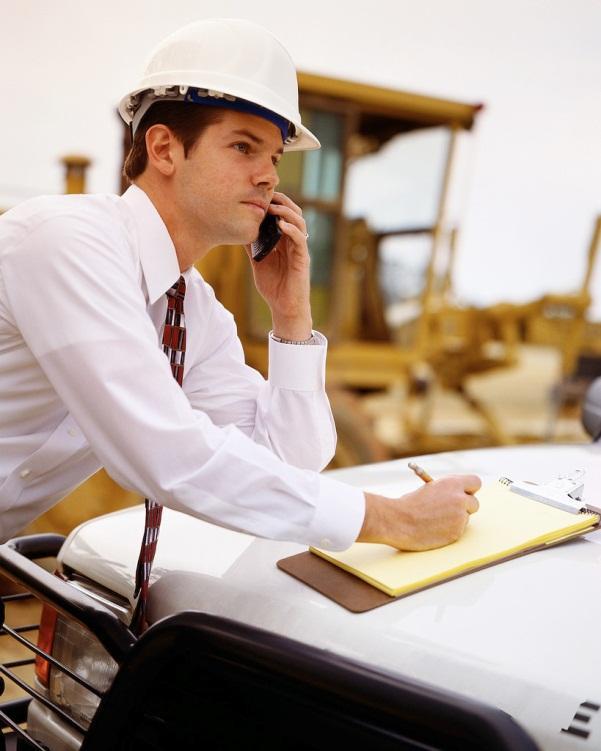 Question?
Fred, an OD consultant, is designing a survey of employee attitudes to be given to workers at the Lemon Automobile Company.  Fred is in the _________ stage of OD. 
Intervention 
Diagnosis 
Evaluation 
Process consultation
[Speaker Notes: The correct answer is “B”   

Page: 321   LO: 2   Difficulty: Hard   
		
Rationale: Fred is collecting information to diagnose problems.]
Example: Patagonia Tries to Become Greener
Patagonia has long been a supporter of the environmental movement
Company wondered how “green” the origins and handling of if products were
Transportation took little energy, but manufacturing sometimes produced ecologically unfriendly by-products
Patagonia did not want to sacrifice quality for environmental reasons
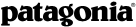 The Effectiveness of OD
Multiple interventions
Management support
Goals geared to both short and long term results
OD is affected by culture
Two Myths about Innovation
Myth No. 1: Innovation happens in a “Eureka!” moment
Myth No. 2: Innovation can be systematized
Seeds of Innovation
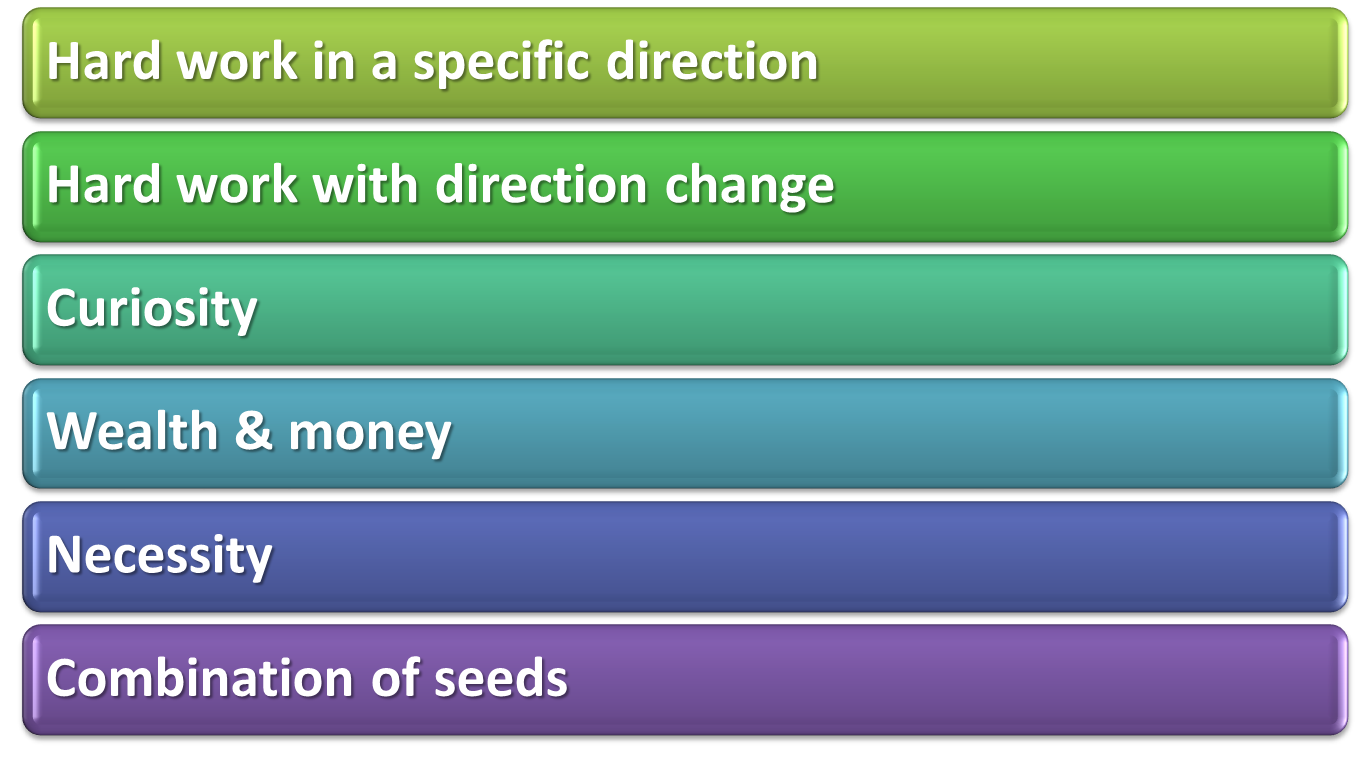 Types of Innovation
Product innovation 
change in the appearance or performance of a product or the creation of a new one
Process innovation 
change in the way a product is conceived, manufactured, or disseminated
Types of Innovation
Incremental innovation 
creation of products, services, or technologies that modify existing ones
Radical innovation 
creation of products, services, or technologies that replace existing ones
Question?
Wendy's created display screens at its drive-thru windows that show customers their orders and prices.  This is an example of a(n) _________ innovation. 
Product 
Process 
Adaptive 
Reactive
[Speaker Notes: The correct answer is “B”   

Page: 320   LO: 3]
Celebrating Failure: Factors Encouraging Innovation
Organizations can make innovation happen by providing 1) the right organizational culture, 2) the appropriate resources, and 3) the correct reward system
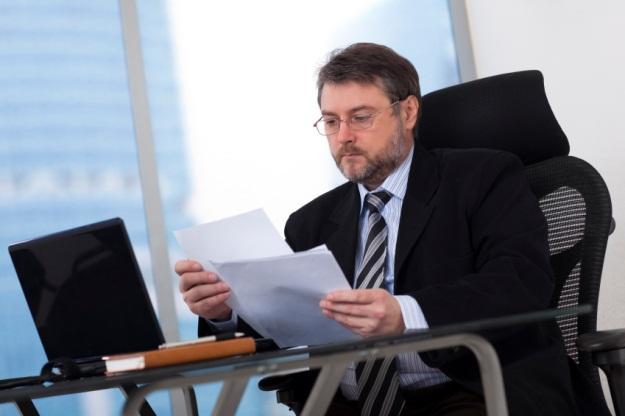 Celebrating Failure: Factors Encouraging Innovation
Culture: Is innovation viewed as a benefit or a boondoggle?
Resources: Do managers put money where their mouths are?
Rewards: Is experimentation reinforced in ways that matter?
Four Steps For Fostering Innovation
Figure 10.4
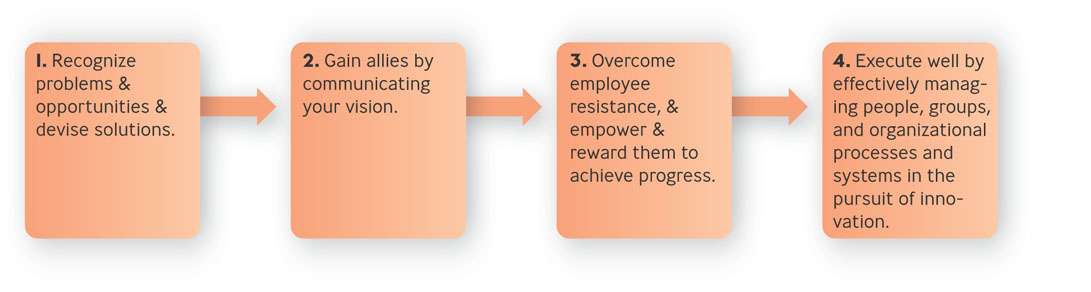 Gain Allies by Communicating Your Vision
Showing how the product or service will be made
Showing how potential customers will be reached
Demonstrating how you’ll beat your competitors
Explaining when the innovation will take place